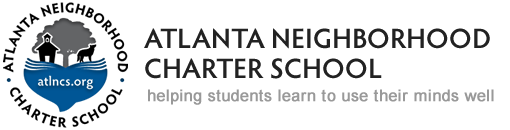 Finance and Operations Committee Update
December 2021